COM – Práce s objektovým modelem jiné aplikace
Centrum pro virtuální a moderní metody a formy vzdělávání na
Obchodní akademii T.G. Masaryka, Kostelec nad Orlicí
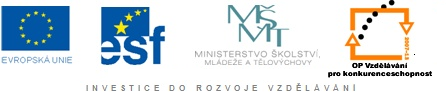 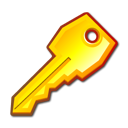 Co je to COM ?
Component Object Model
Technologie umožňující komunikaci SW komponent na OS Windows
Znovupoužitelné části kódu, které může využívat více programů
COM objekty mohou být napsány v různých jazycích
COM technologie zahrnují COM+, Distributed COM (DCOM) and ActiveX® Controls.
Microsoft pposkytuje COM interface pro mnoho Windows aplikací
COM je použit i u Microsoft Office. Např. COM OLE technologie umožňuje Word dokumentům dynamicky linkovat data z Excelu atd.
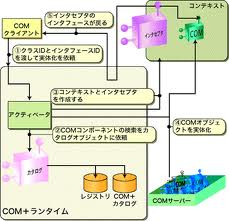 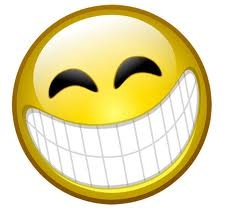 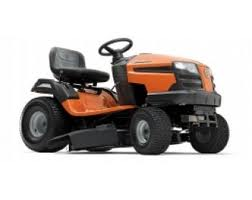 Pohádka o třech bratrech (sousedech)
Co kdyby měli jeden traktor dohromady ?
Jaké by to mělo výhody a nevýhody?
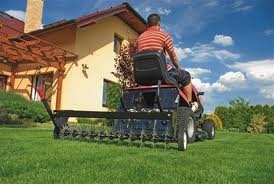 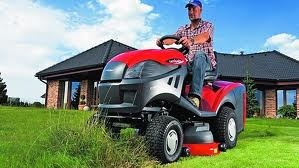 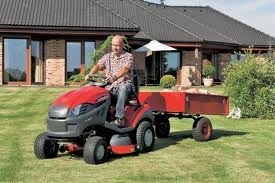 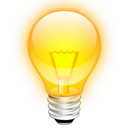 Proč interface ?
Interface 
Metoda VypoctiObsah (tady není žádná definice)
Class ctverec
Metoda VypoctiObsah
(Konkrétní výpočet)
Main hloupě:
ctverec c = new ctverec;
kruh k = new kruh;
trojuhelnik t = new trojuhelnik;
Celkem = k.VypoctiObsah() + t.VypoctiObsah() + c.VypoctiObsah();

A jak by to bylo třeba v kolekci ? a cyklu for each
tvar[i].VypoctiObsah() ...kde tvar[i] - tvar je instancí našeho rozhraní, na indexu i v poli tvar je uložena nová instance libovolného objektu (např new Kruh()).
Class kruh
Metoda VypoctiObsah
(Konkrétní výpočet)
Class trojuhelnik
Metoda VypoctiObsah
(Konkrétní výpočet)
Ukázkový příklad: COM_interface_Demo_02
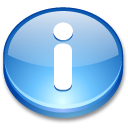 Aplikace poskytují COM objektový model vývojářům, tak aby ho mohli využít ve svých aplikacích
Příklad COM modelu MS Word:
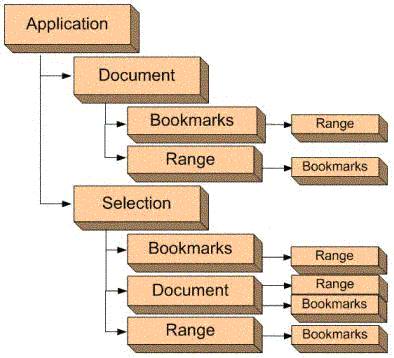 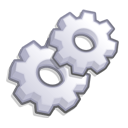 Step by Step – vytvoření a použití vlastní .dll knihovny
Vytvořte nový projekt typu ClassLibrary a nazvěte ho PhysServer2
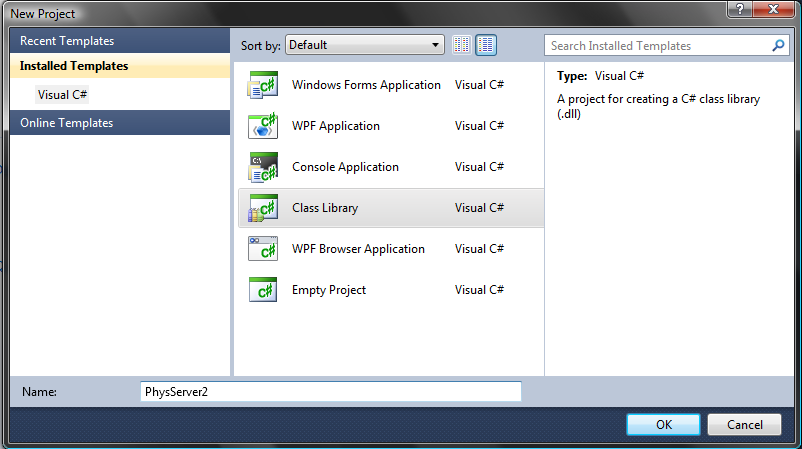 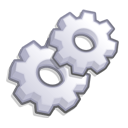 Class1.cls přejmenujte na NETTemperature.cls
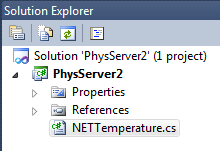 Otevřete textový soubor CODE_OLE_NETTemperature_Demo.txt a zkopírujte obsah souboru namísto kódu třídy NETTemperatue.cls
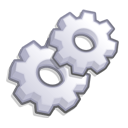 V Solution Exploreru jděte do Properties/AssemblyInfo.cs a upravte AssemblyDescription podle obrázku.
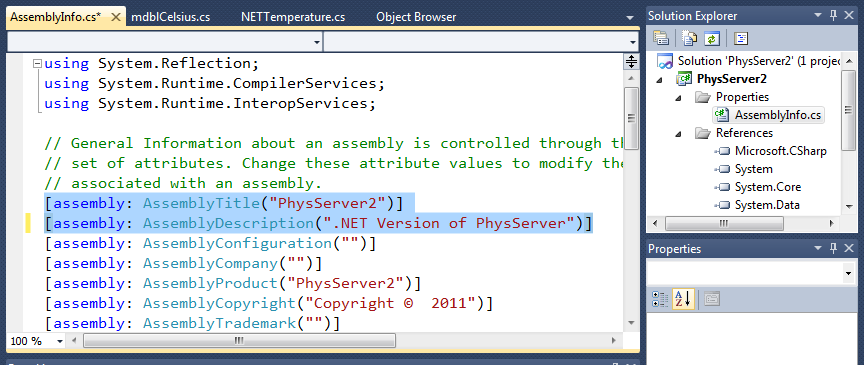 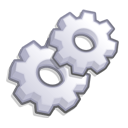 Vytvořte nový projekt typu ConsoleApp a nazvěte ho App_usingPhysServerDll
Přidejte referenci na vytvořenou dll knihovnu
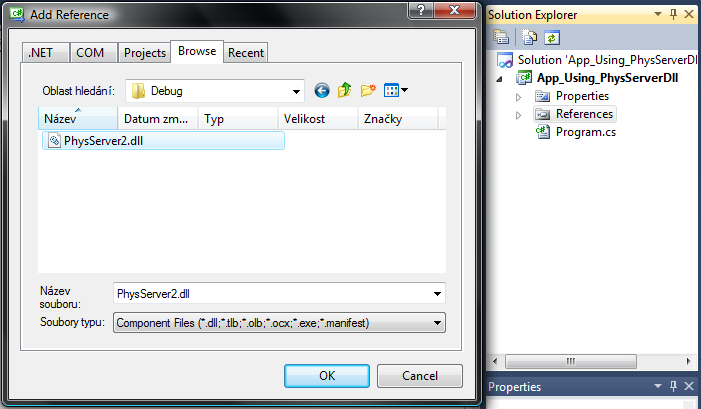 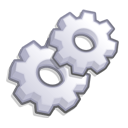 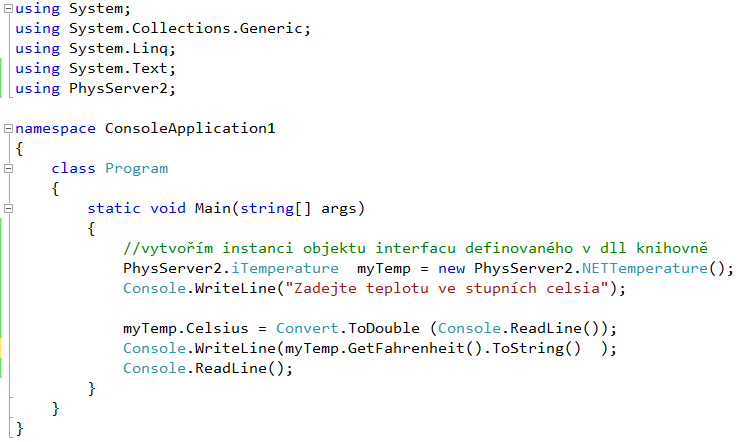 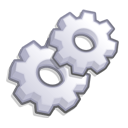 Konec Step by Step Demo aplikace
Tip:
Zkuste si dát breakpoint na první řádek aplikace a krokovat její průběh – co můžete říci o ladění aplikace a dll knihovny ?

Řešení v COM.rar
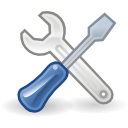 Úkol
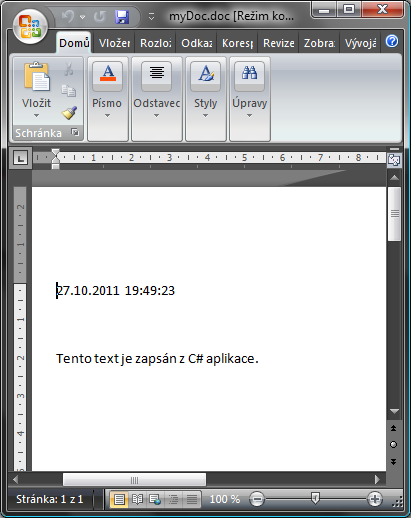 Vytvořte aplikaci, která v aplikaci MSWord otevře prázdný předvytvořený dokument mydoc.doc
Do tohoto dokumentu provede zápis a čas tohoto zápisu
Aplikaci pak zavře
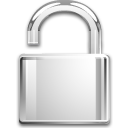 Pomoc
Do projektu musíte přidat referenci na COM aplikace MSWord
Budete potřebovat objekty Application, Document a Selection z :
using Microsoft.Office.Interop.Word;
Řešení naleznete v 
MS_Word_from_Csharp_Demo_01
Pokud budete pracovat s řešeným příkladem, pozměňte a rozšiřte jeho funkčnost například vytvořte Aplikaci kde do textboxů zadáte nějaké údaje a po stisku tlačítka se automaticky z těchto údajů vytvoří např. smlouva.
Co byste měli vědět:
V systému Windows jsou COM třídy vyhledávány pomocí tzv. GUID (Globally unique identifier) v systémové DB Registry, 
HKEY_CLASSES_ROOT\CLSID
Informace o přístupu k interface (rozhraním) jsou ve větvi
HKEY_CLASSES_ROOT\Interface

http://en.wikipedia.org/wiki/Component_Object_Model